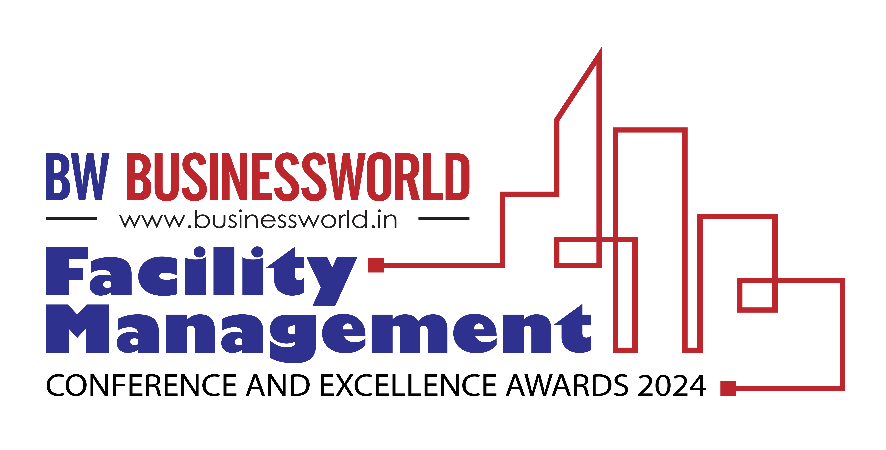 Full Name:

Designation: 

Organisation: 

Phone number:

Email ID:

City:

DOB:

Total Experience:
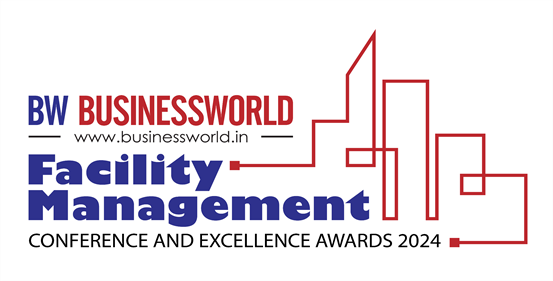 Provide 2-3 testimonials from colleagues, superiors, or clients that speak for your measurable qualities ie: cost mgmt., resource utilisation budgeting etc
Your next professional milestone & where do you/organisation see yourself in the next 5 years?
3 Accomplishment in Facility Management role
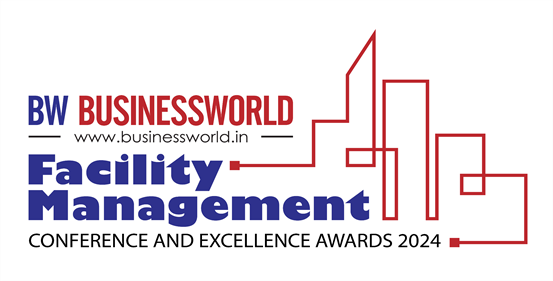 (Mention Award Category you Applied For)

3 Reasons Why You / Organisation Deserve to win the Award?